BÀI 16: 
CHĂM SÓC VÀ BẢO VỆ 
CÂY TRỒNG 
(TIẾT 2)
KHÁM PHÁ
1
Quan sát tranh
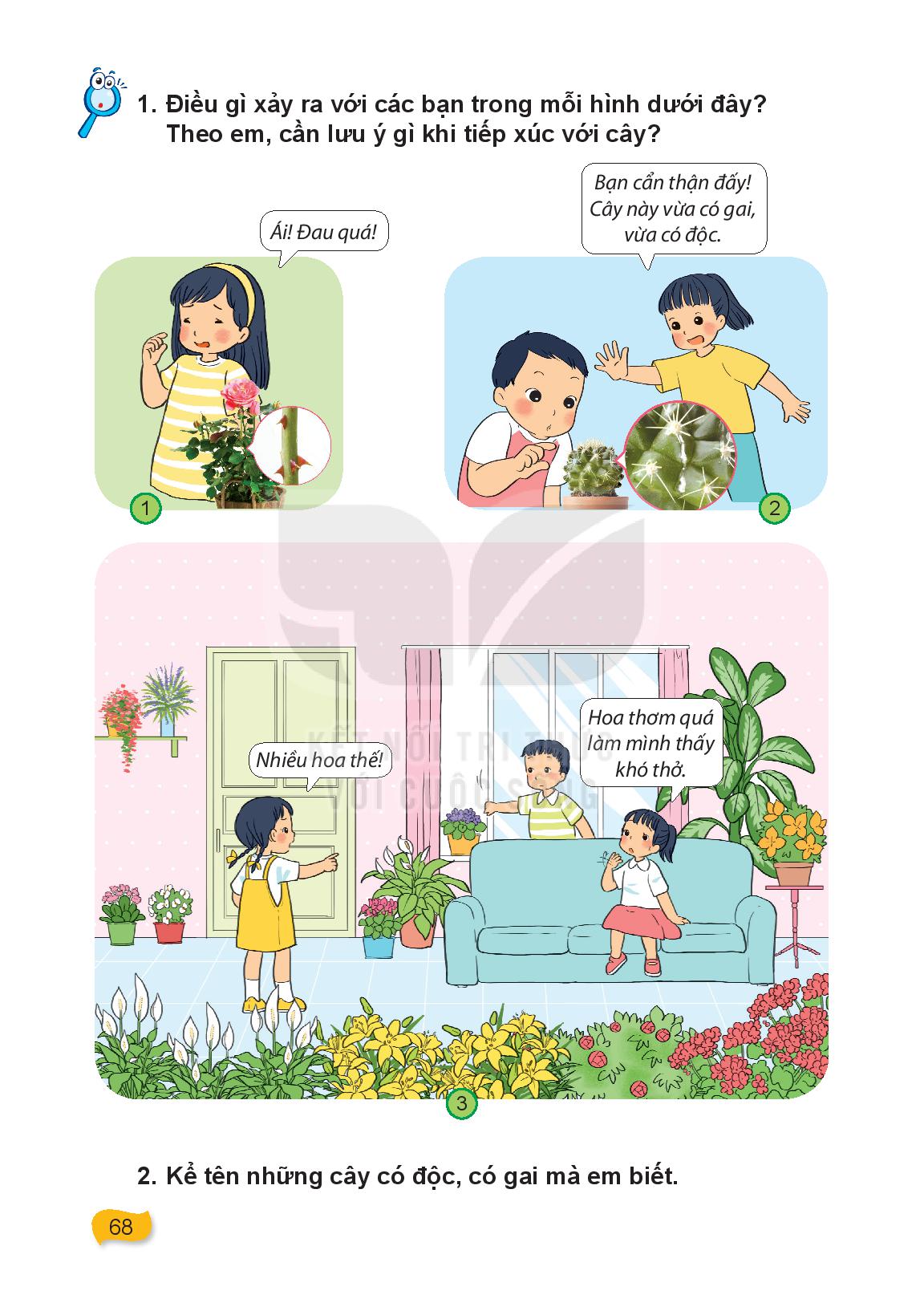 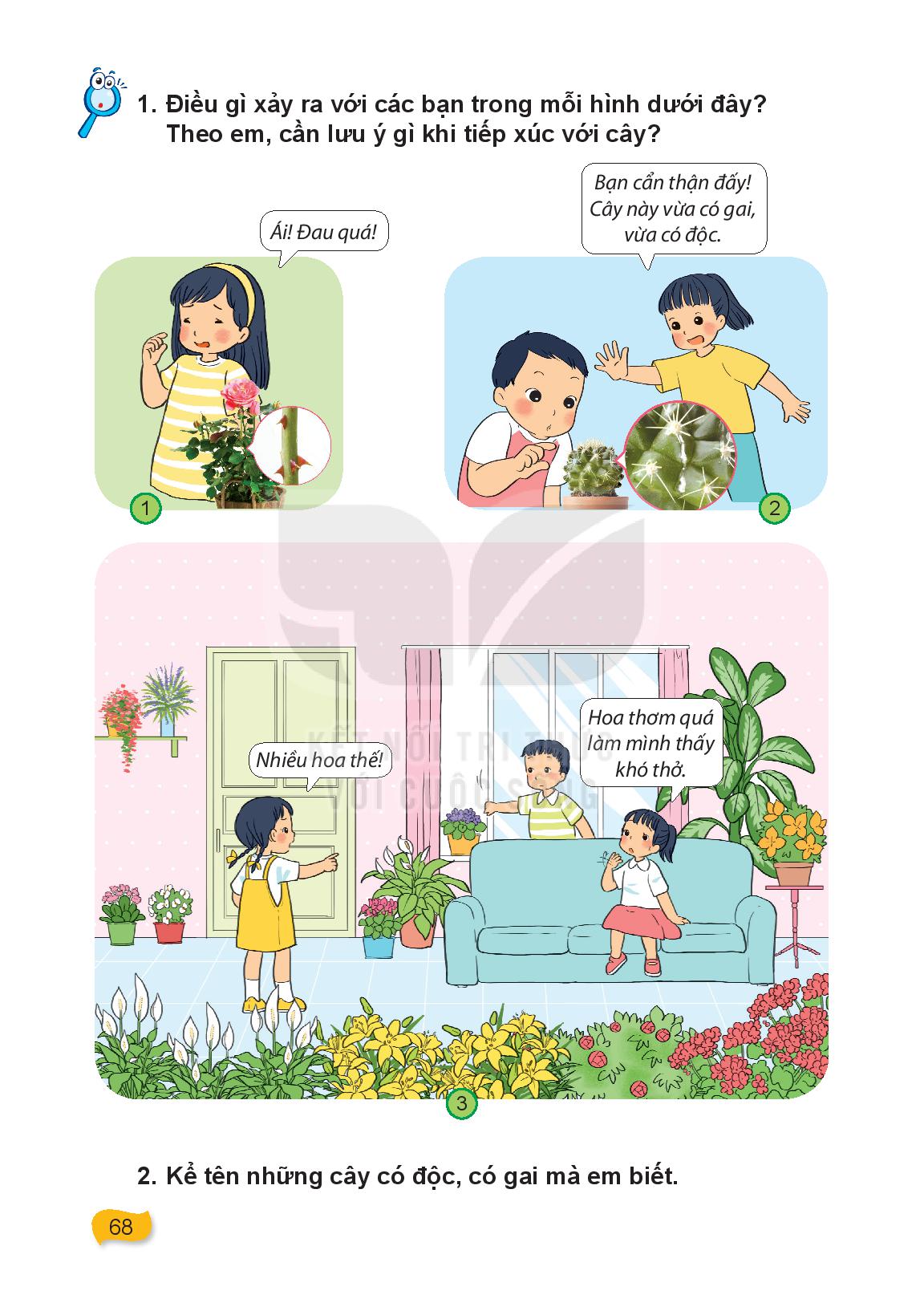 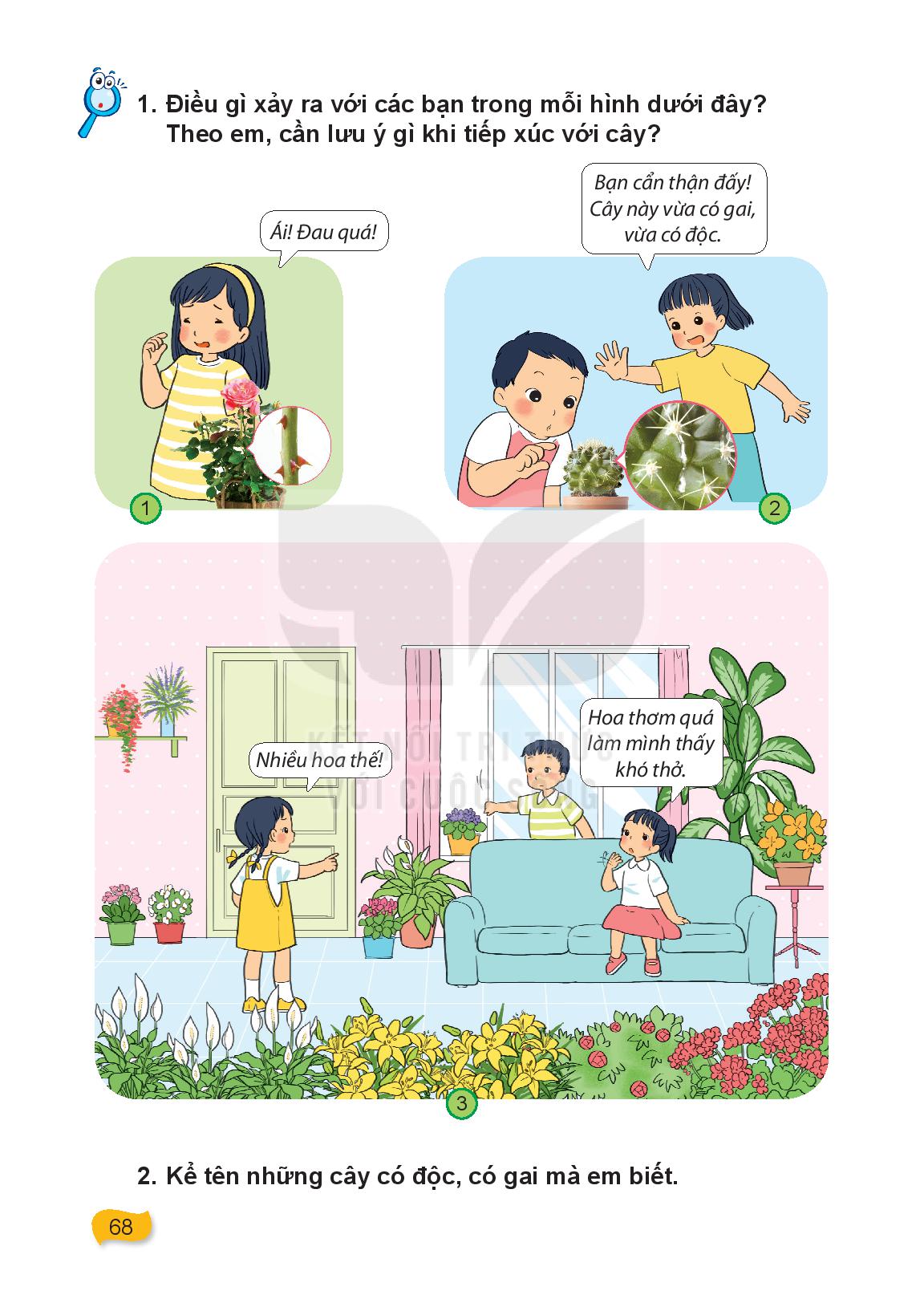 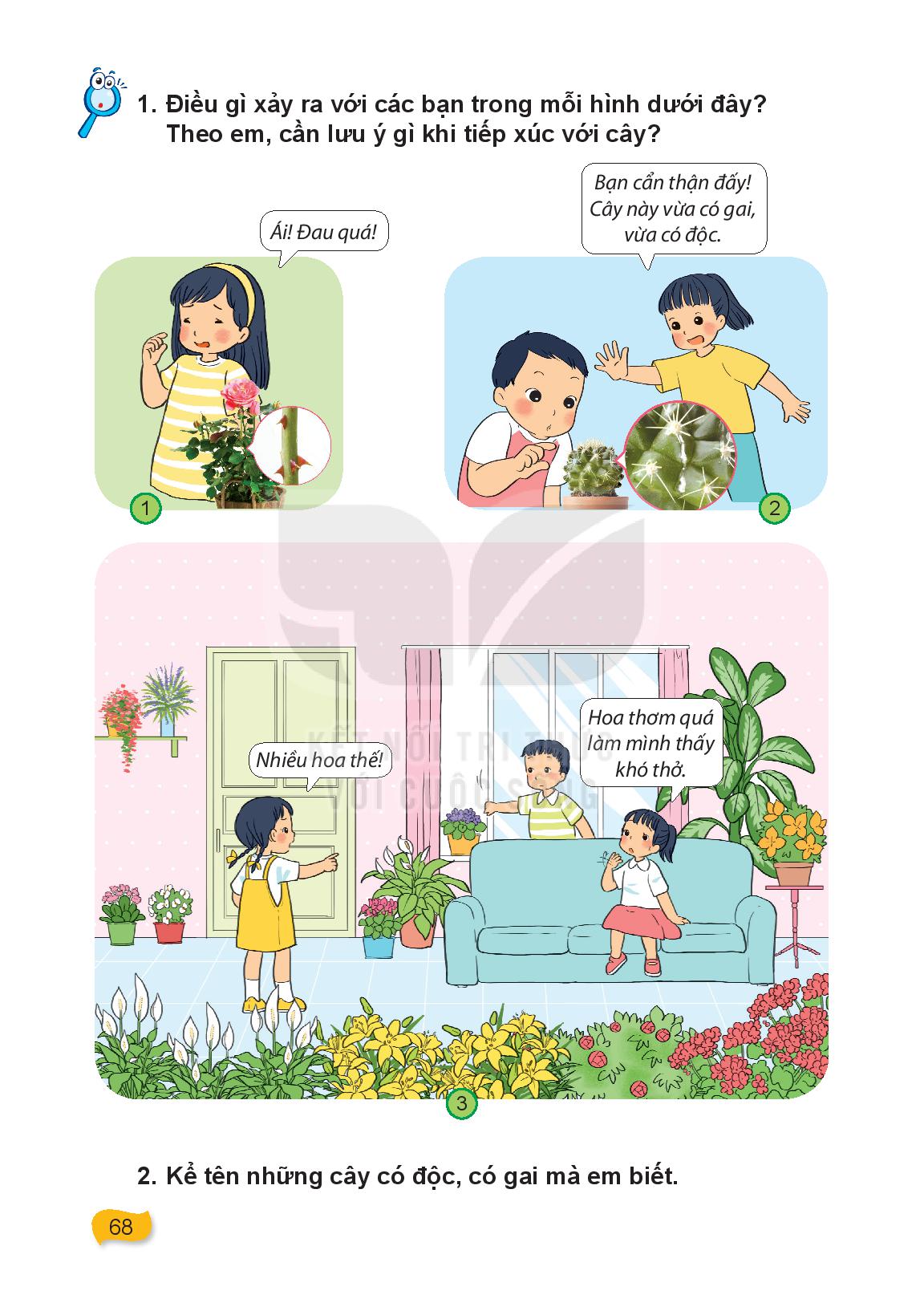 Khi chạm vào gai của cây hoa hồng, bạn Hoa bị gai đâm vào tay.
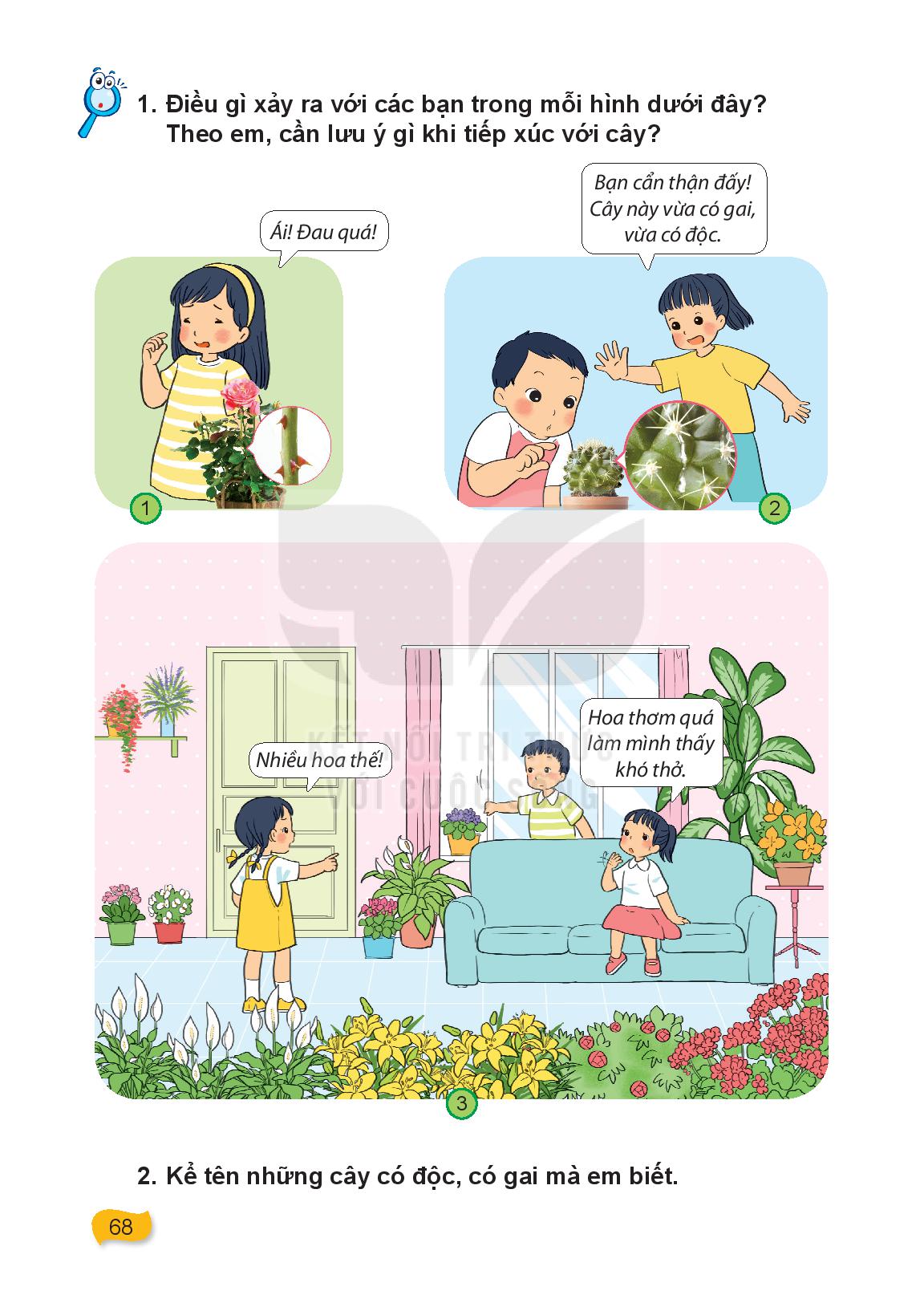 Bạn Minh chạm vào cây xương rồng có gai và có độc.
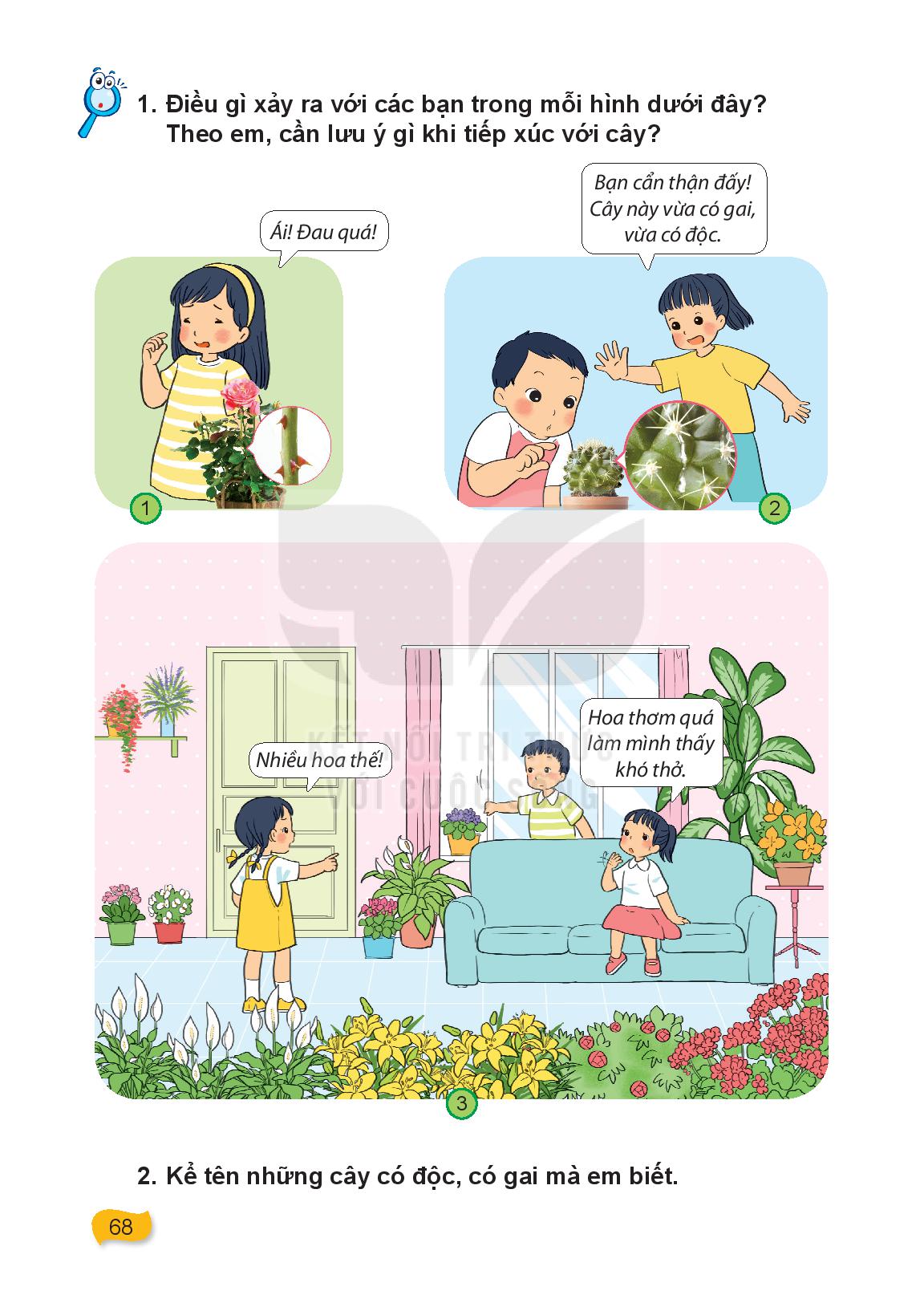 Trong nhà trang trí nhiều chậu hoa, mùi thơm của hoa khiến các bạn cảm thấy 
khó thở.
CHÚNG TA CẦN LÀM GÌ KHI TIẾP XÚC VỚI CÂY?
Không chạm vào gai của cây.
Không chạm vào các loại cây lạ.
Không để quá nhiều cây, hoa trong nhà.
Không nếm/ ăn cây, hoa.
2
Kể tên những cây hoa có gai, có độc mà em biết
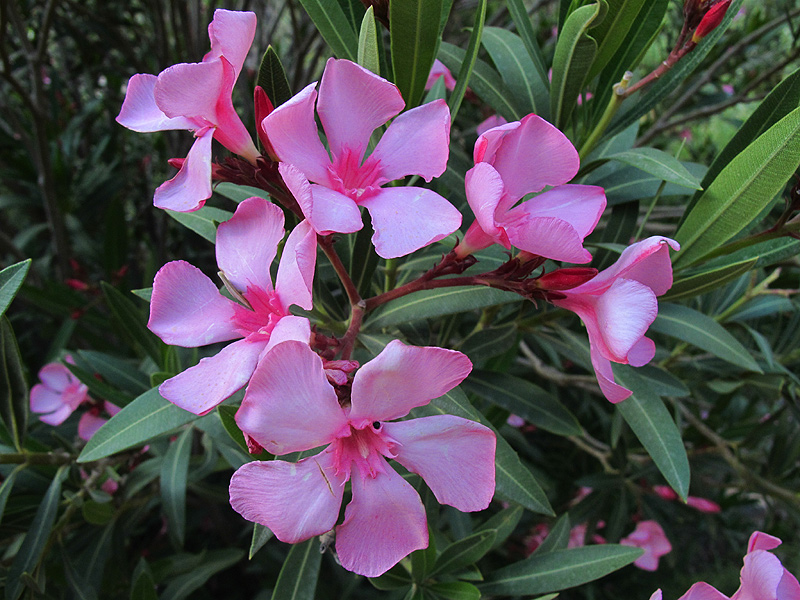 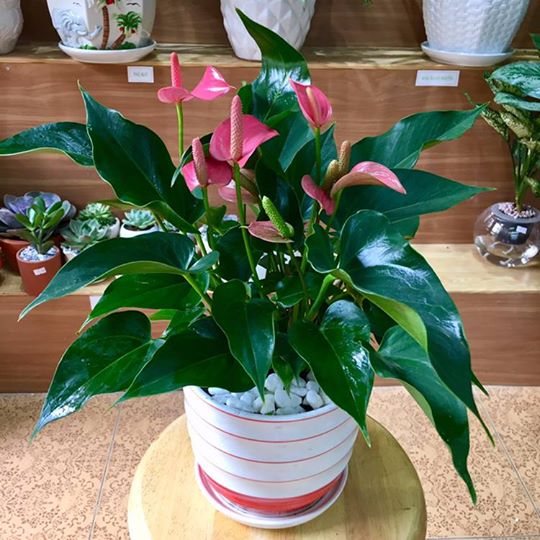 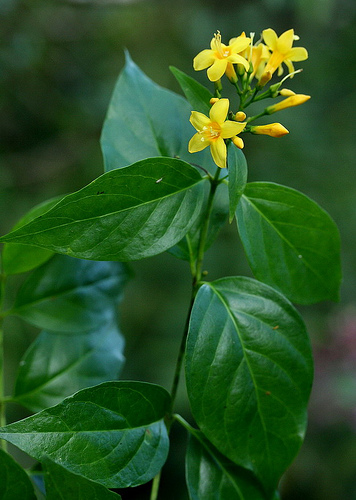 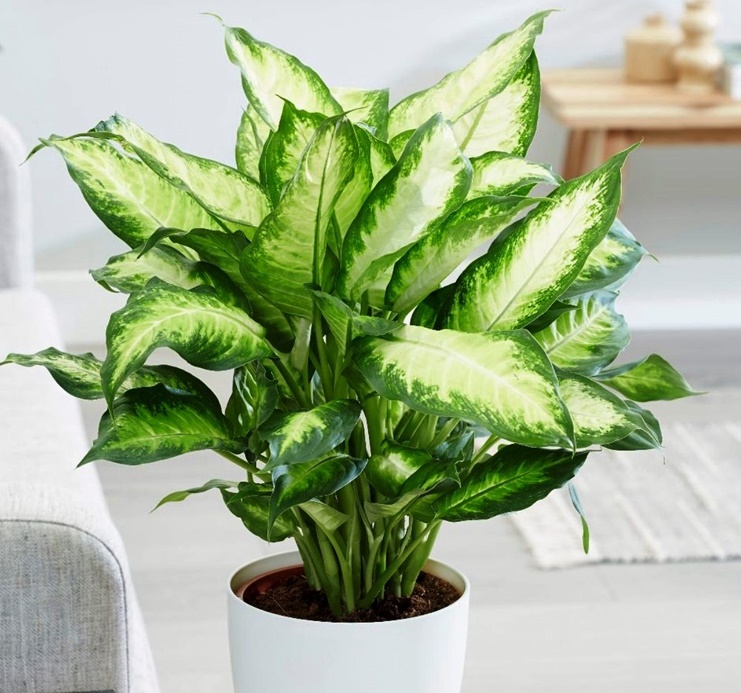 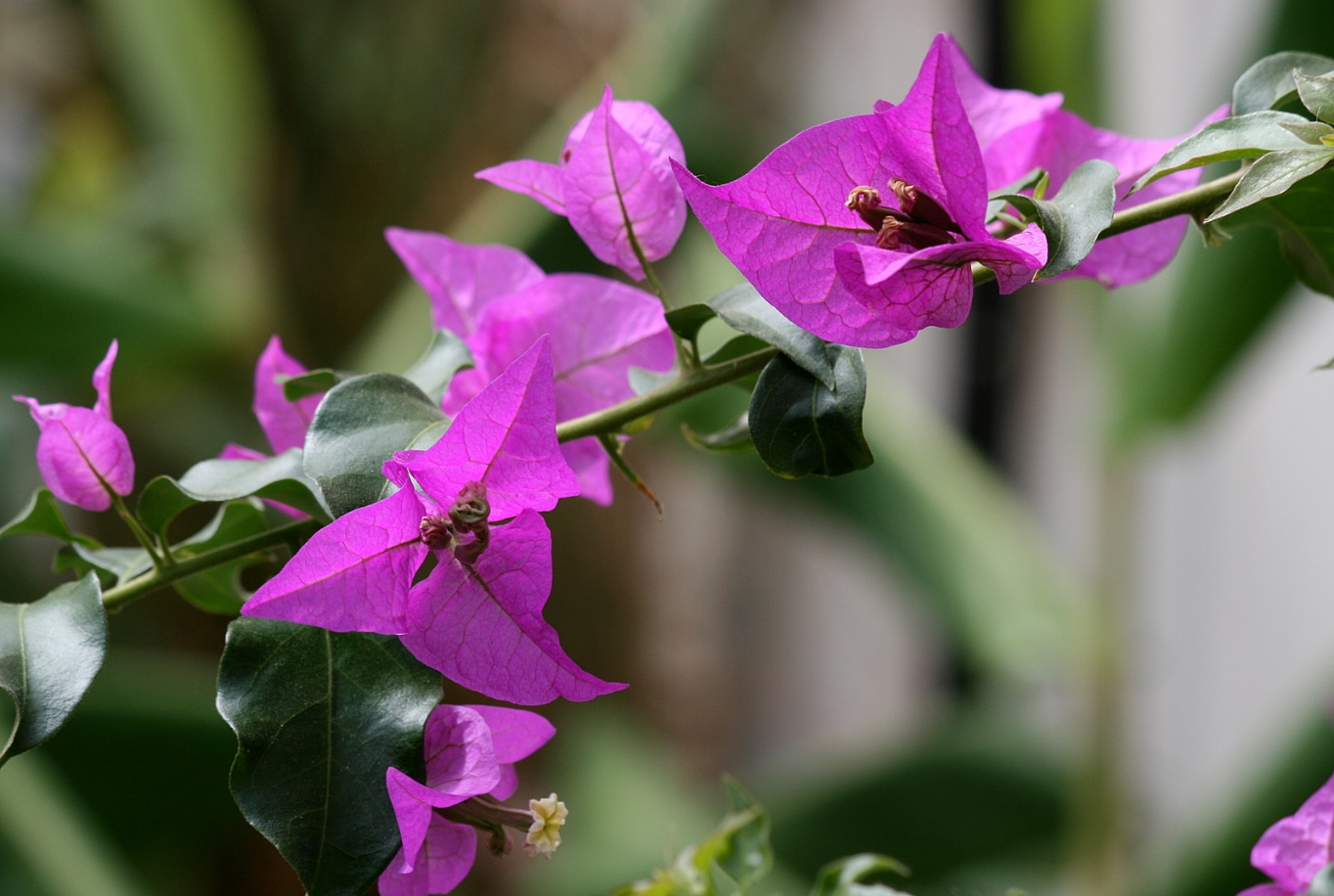 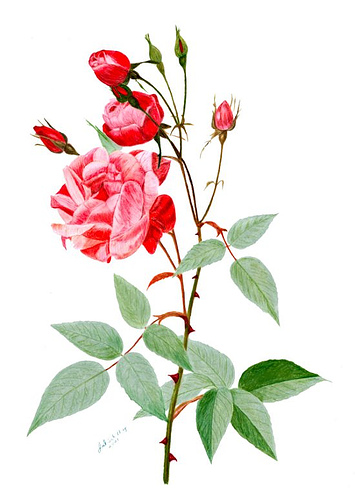 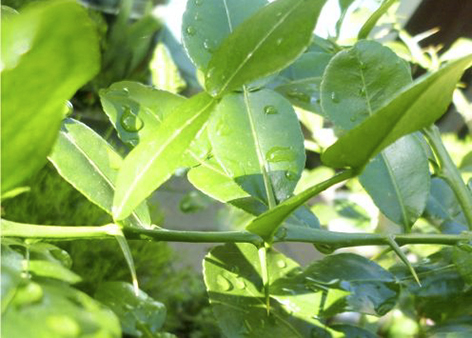 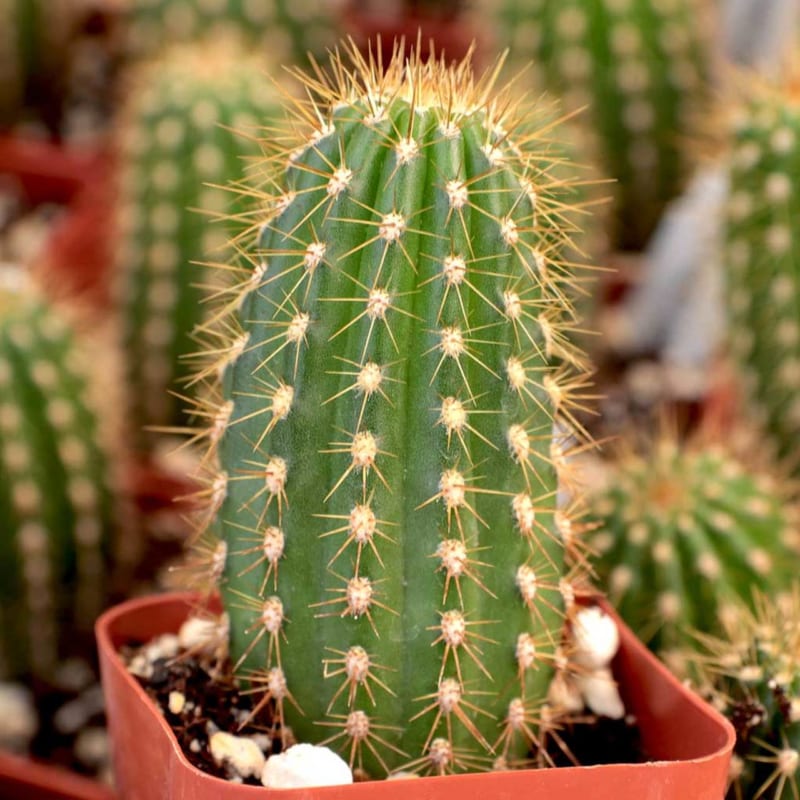 THỰC HÀNH
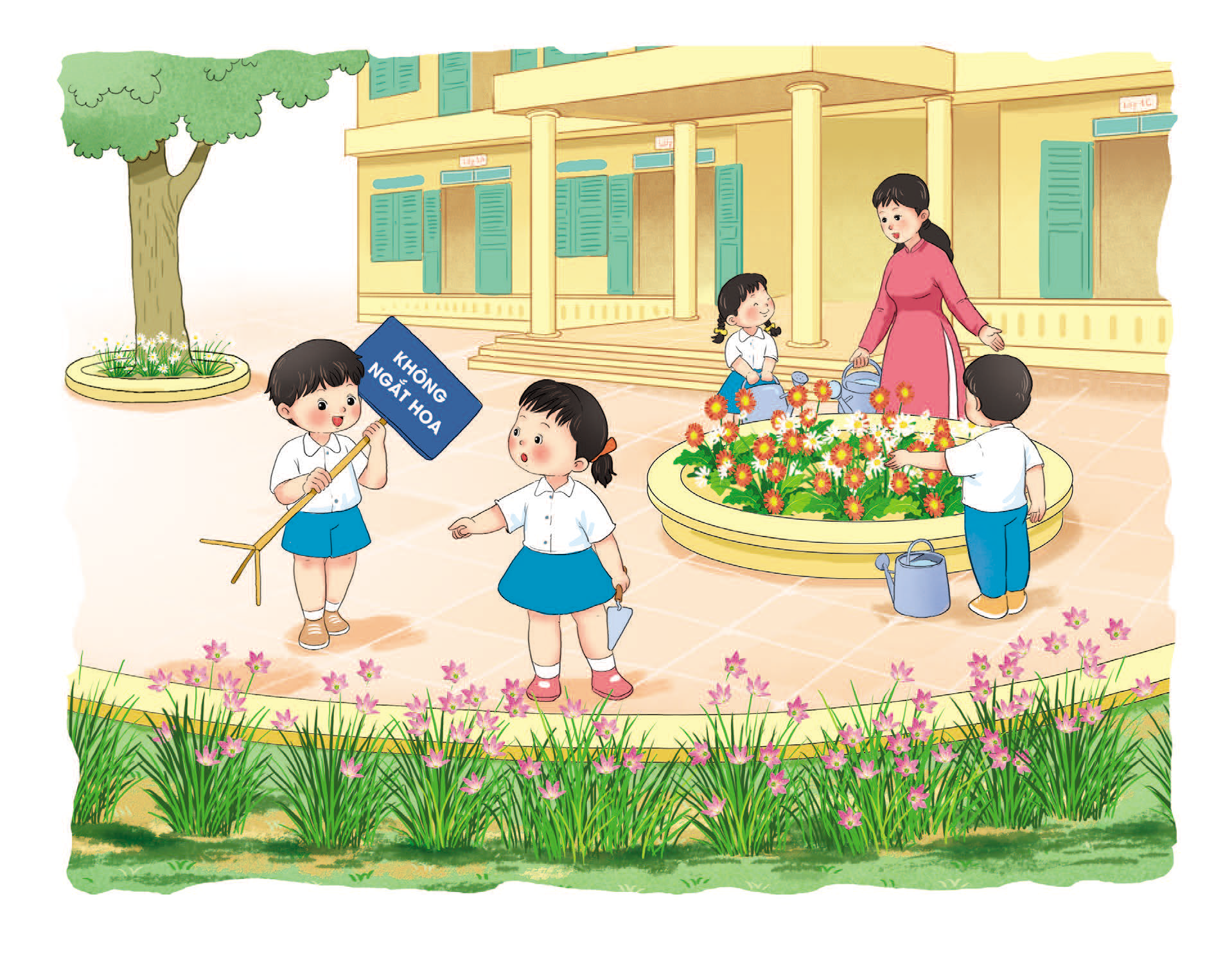 Cùng nói về việc chăm sóc và bảo vệ cây
VẬN DỤNG
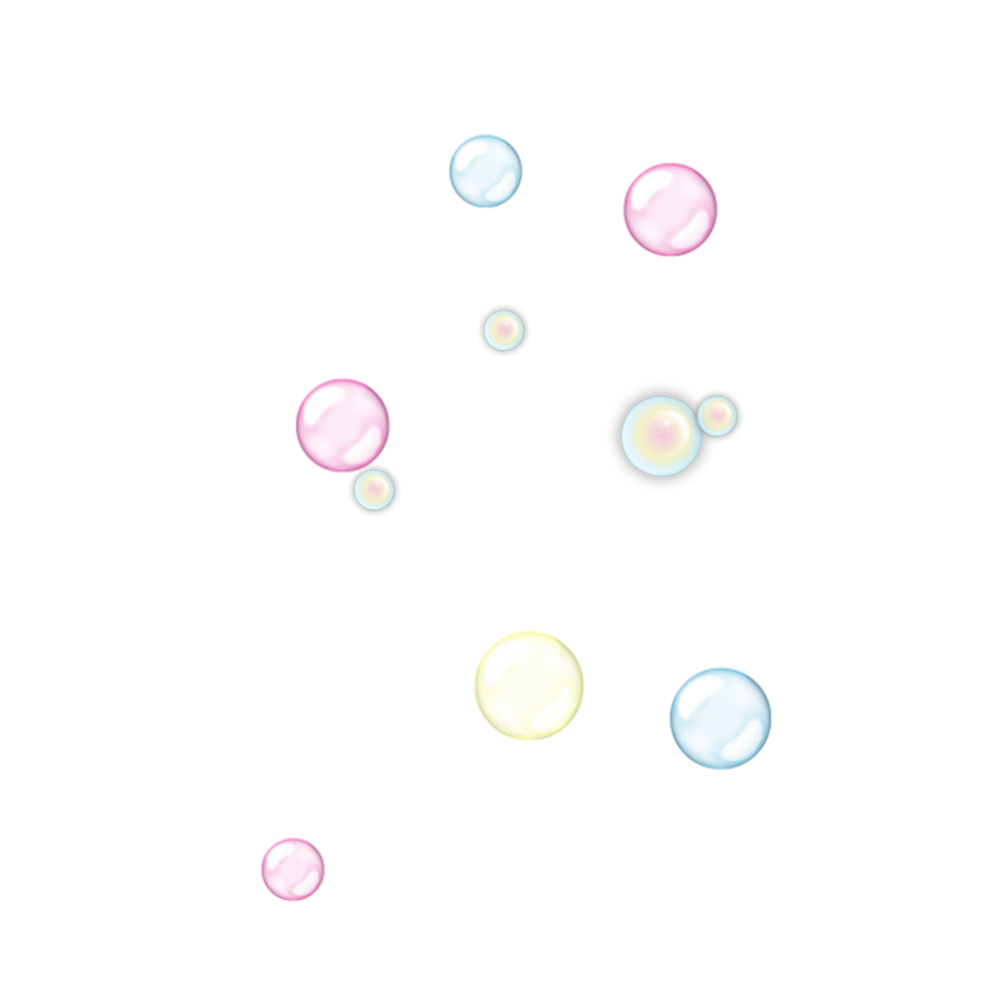 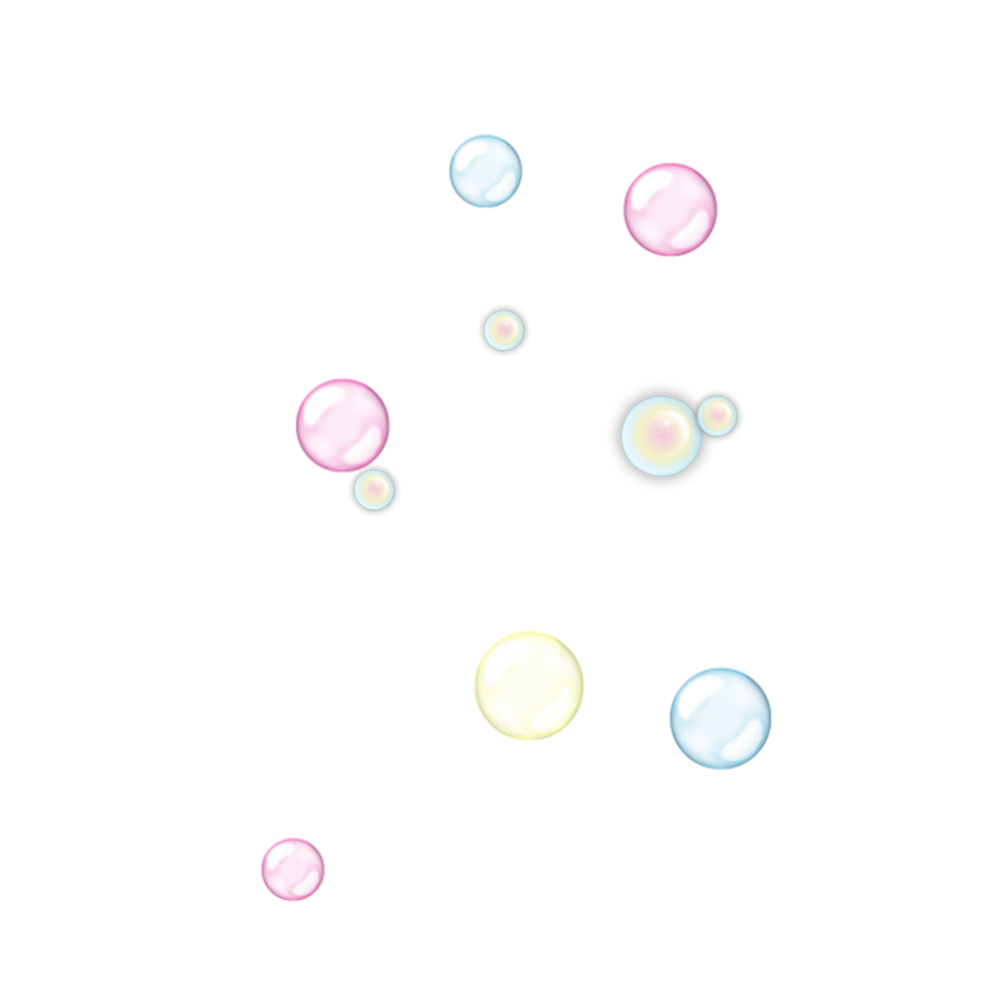 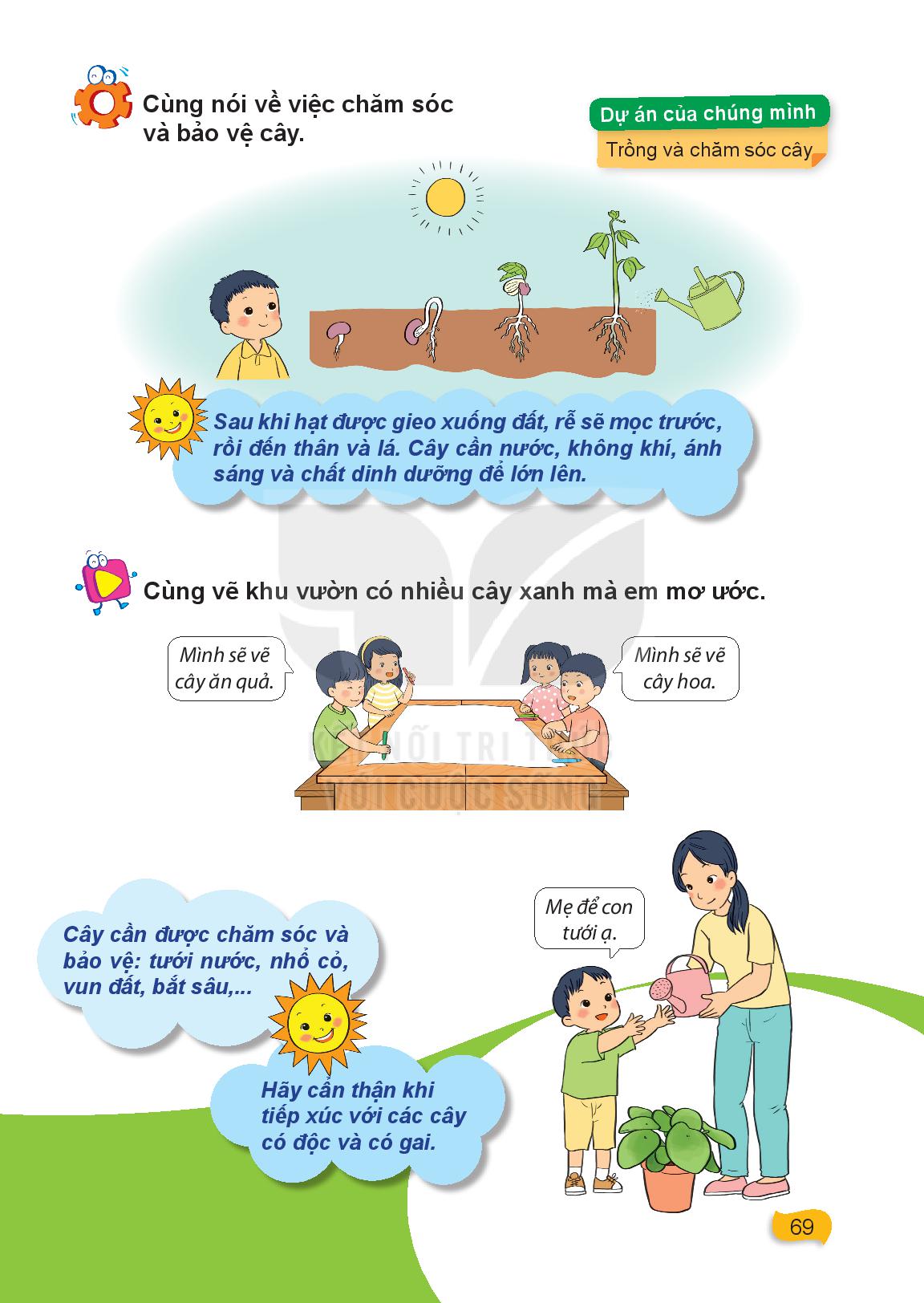 Cùng vẽ khu vườn có nhiều cây xanh mà em mơ ước
CẢM ƠN CÁC EM 
ĐÃ LẮNG NGHE!